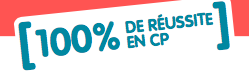 CP dédoublés100% réussite
Préparation de la rentrée 2017
Une mesure du Président de la République
Un objectif :
100% de réussite au CP
puis CE1
Une mesure pour bâtir l’Ecole de la confiance
Comment? CP à effectifs réduits
Ancrage scientifique
A L’ETRANGER

Il y a déjà longtemps aux Etats-Unis, avec une étude qui a fait date, le projet STAR (Student Teacher Achievement Ratio). Plus récemment au Danemark.
EN FRANCE
Une étude de terrain par Pascal Bressoux et Laurent Lima, "La place de l'évaluation dans les politiques éducatives : le cas de la taille des classes à l'école primaire en France", montre que les effets du dédoublement sont massifs pour la réduction de la grande difficulté scolaire. Cette étude a été menée en conditions réelles et à grande échelle (100 classes de ZEP dédoublées et 100 classes témoin). Réduire bien en dessous de 20  élèves les classes
Avantage des CP dédoublés: répondre à des nécessités
Une politique dans la continuité
Des PDMQDC redéployés  +                                                  Des moyens ajoutés
Que va devenir le dispositif "Plus de maîtres que de classes" ?

En REP+, Le dédoublement des classes de CP en REP+ ne signifie pas la suppression du dispositif « Plus de maîtres que de classes »,  mais une nouvelle organisation dans l’équipe pédagogique. Hors REP+, ce dispositif va être recentré sur les niveaux CP/CE1 pour lesquels il a été créé.
Les deux dispositifs seront évalués durant l'année scolaire 2017-2018.
Directives nationales et académiques
L'objectif est de dédoubler les CP en REP+, dès le mois de septembre prochain :
Là où les locaux le permettent les classes de CP seront dédoublées.
Là où les locaux ne le permettent pas, deux enseignants interviendront, en petits groupes, dans la même salle de classe.
Là où c'est possible, des premiers dédoublements auront lieu également en REP dès la rentrée 2017.
Les élèves sont regroupés par groupes de 8 à 13.
Sur le REP+ de Jules VERNE
Un enjeu d’équipe élargie
Des ressources existantes et à venir …
Evaluations de la DEPP (rentrée)

Conférence de consensus et recherche de GOIGOUX
https://www.reseau-canope.fr/education-prioritaire/actualites.html?tx_news_pi1[news]=239&tx_news_pi1[controller]=News&tx_news_pi1[action]=detail&cHash=ce1fcb1db99af7f60358a37bbb0d72f8
https://moncerveaualecole.com
http://eduscol.education.fr/pid34140/francais.html
https://www.reseau-canope.fr/lesfondamentaux/accueil.html

https://ww
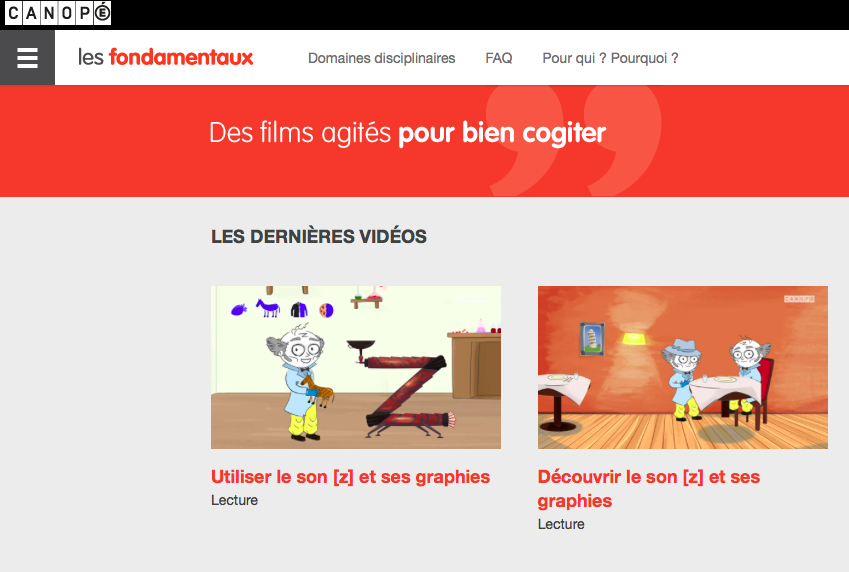 Des ouvrages
Des outils de circonscription
Projet CP dédoublés
Comparatif des manuels de lecture
Vadémécum « Apprendre à lire en CP »
Evaluations GS et CP , pour un premier bilan de départ
Des logiciels tablettes et VNI pour apprendre à écrire, à lire, à compter
La mallette des parents (à relancer, à adapter,…)
Des temps pluriannuels de formation pluricatégorielle
Parcours m@gistère
ZIL REP+
Semaine A et B
GT de circonscription
Animations pédagogiques
Temps de concertation REP+
Des  thématiques de formation
Didactique de la lecture 
Sciences cognitives
Aménagement de la classe et de l’emploi du temps
Ateliers autonomes de manipulation de la langue écrite
Enseignement du vocabulaire et de la compréhension
Parler pour apprendre
Gestion du groupe restreint et de l’hétérogénéité
Identifier les difficultés des élèves
Prendre en charge la grande difficulté 
Différenciation pédagogique 
Ateliers de compréhension de problèmes
Analyse des évaluations des apprentissages des élèves
Mathématiques 
Enseignement explicite
Surtout et avant tout répondre à vos besoins spécifiques.
Repenser les pratiques, se questionner, développer des stratégies d’apprentissage pour lever les difficultés …
Dédoubler et se regrouper? Quand? Comment? Sur quelles disciplines? Pour quoi faire?
Enseigner à petits effectifs: étayer sans sur-étayer? Observer et réagir face à la difficulté scolaire ? 
Les espaces et l’emploi du temps, densifier les apprentissages sans fatiguer les élèves?
Repenser les APC autour des autres classes?
Quels outils pour redonner une place à l’écrit et aux essais d’écriture?
Quelle place donner au numérique dans le dispositif ?
Question des inclusions (ULIS, UPEAA,…) ?
Prendre en compte les acquis des élèves et la manière dont ils ont été construits en maternelle ?
Regrouper la classe, que fait l’enseignant libéré? (co-intervention en CE1?)
Comment mobiliser les enseignants d’appui?
Comment travailler d’une autre façon avec le RASED?
Comment redéployer le PRE dans ce dispositif?
La place des parents dans le dispositif ?
Mathématiques (ACE?)
Réponses aux questions:
Les enseignants
Les postes CP ne sont pas profilés, tout enseignant peut occuper ces CP dédoublés. Le conseil des maîtres s’organise librement en fonction des motivations et habitudes de travail. Bien que l’expérience soit recherchée, et dans la mesure du possible, que les temps partiels soient évités il est important que ces enseignants soient tout d’abord motivés, enclins à la formation de la didactique de la lecture, écriture et numération et à l’analyse réflexive, aient envie de partager des temps de travail à l’inspection, partagent un suivi fin des élèves avec la GS et le CE1, acceptent d’ouvrir sa classe pour des observations avec le collectif de suivi des CP 100% de la circonscription.
Le collectif de travail?
Piloté par l’IEN qui sera composé de membres du RASED, de formateurs REP+, de CPC, de PEMF. 
Il se réunit 1 à 2 fois  par période
Il sert de temps d’analyse sur des cas très précis de situations pédagogiques
Organisations dans l’école…
L’APC. Il est souhaitable que les élèves de CP soient déchargés de ce temps et que les enseignants de CP puissent aller en GS sur ces temps assez régulièrement et éventuellement sur les autres niveaux en fonction des besoins qui seront identifiés par les collègues sur les temps de concertation des APC. 
Le RASED : Les maîtres E pourront apporter leur expertise mais agiront en priorité sur le soutien du CE1 au CM2 et prévention GS.
L’organisation des regroupements des CP. Il est souhaitable que ces regroupements aient lieu sur des temps sportifs ou artistiques et qu’ils se déroulent en co-intervention dans un premier temps  pour ne pas perturber les élèves et installer solidement le fonctionnement de la classe et les méthodes de travail des élèves. Un des deux enseignants pourra s’extraire de ce regroupement pour de la co-intervention avec ses autres collègues de l’école dès la seconde période. Les trois premières semaines les classes ne se rassembleront pas pour favoriser le sentiment d’appartenance. 
Les temps d’apprentissages fondamentaux français et mathématiques ne feront pas l’objet de regroupements. 
Un manuel de lecture unique pour l’ensemble des CP d’une école doit être choisi.
Avec les parents….
La réunion de rentrée des parents devra être préparée pour expliquer ces éléments après que le directeur a arrêté le fonctionnement.
Des perspectives
Avant les congés d’été :
Formaliser en équipe la répartition pédagogique des élèves de l’école en intégrant les CP 100% réussite.

Dès la prérentrée et à partir de la connaissance que vous avez de vos élèves :
Proposer à l’IEN des stratégies de déploiement des dispositifs d’aides en direction de tous les élèves de l’école en lien avec le pôle ressource de circonscription.